Herzlich Willkommen zur Präsentation des Masterstudiengangs Soziale Arbeit
Psychosoziale Beratung und Mediation - Alles, was ich wissen muss
–––––– 
mit Leona Goertz, BA- Soziale Arbeit, 2. Fachsemester MA- Soziale Arbeit Psychosoziale Beratung und Mediation
1
Steckbrief
Name: Leona Goertz
Alter: 33 Jahre
Ausbildung: Bachelor Soziale Arbeit, abgeschlossen 2013 an der HSNR
Haustier: Hund
Lieblingsfarbe: Wasser in allen Facetten
Berufserfahrung: 11 Jahre
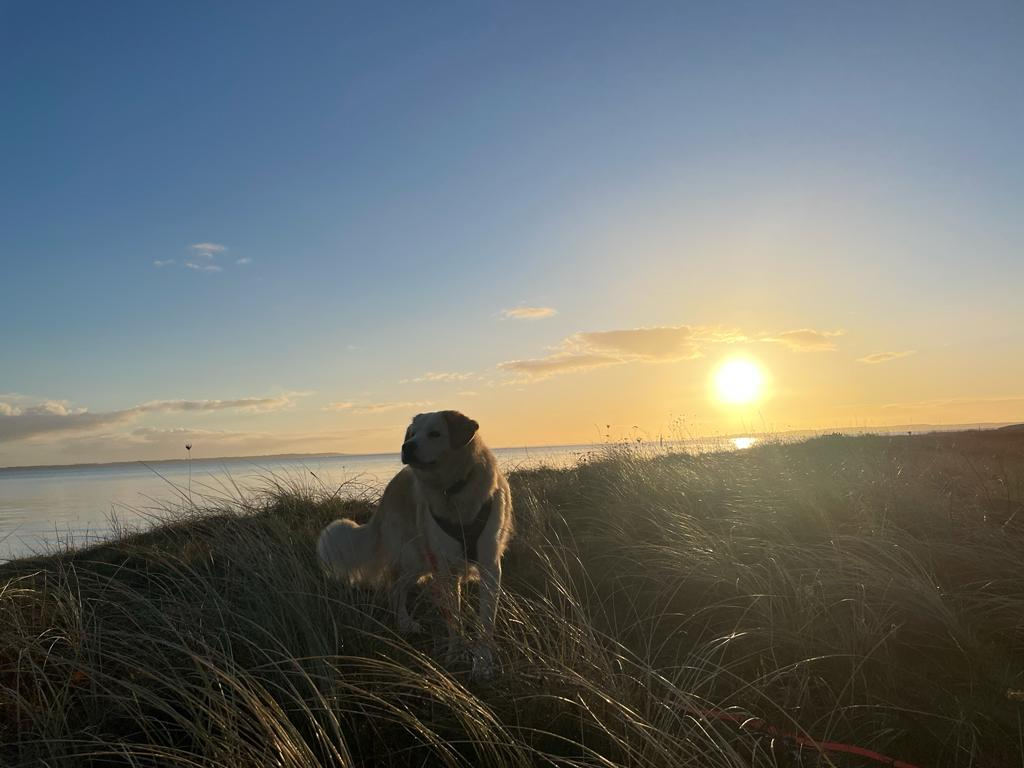 2
TOPs

Hochschule Niederrhein
Bewerbung und Zulassung
Freiwillige Eignungsprüfung - Bonus
Studieninhalte
Studienorganisation und Stundenplan
Raum für Fragen
3
Hochschule Niederrhein
4
Die HSNR stellt sich vor
Campus Süd Krefeld

Elektrotechnik und Informatik
Maschinenbau und Verfahrenstechnik
Wirtschaftsingenieurwesen
Gesundheitswesen

CAMPUS WEST KREFELD

Chemie
Design
Standorte der HSNR in NRW 
und ihre Fachbereiche
Campus Mönchengladbach

Ökotrophologie
Sozialwesen
Textil- und Bekleidungstechnik
Wirtschaftswissenschaften
5
Partneruniversitäten/Hochschulen | HN International
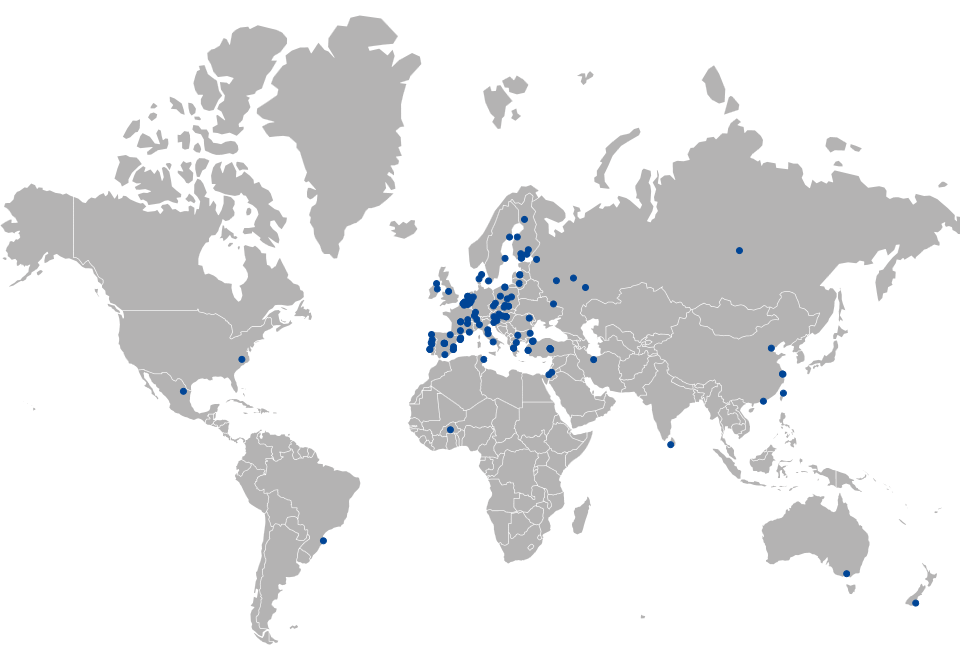 MEINE ENTSCHEIDUNG

Was will ich studieren?

Wie lerne ich gerne?

Welche persönlichen    Rahmenbedingungen         bringe ich mit?
6
Master-Studiengänge an der HSNR | VOLLZEIT UND TEILZEIT/BERUFSBEGLEITEND
M.SC.
Fb01
Angewandte Chemie
FB03
Informatik 
Fb04
Produktentwicklung im Maschinenbau (PRIMA)
Rechnergestützte Verfahrenstechnik (CAPE)
FB05
Ernährungswissenschaften
Lebensmittelwissenschaften
FB07
Management of Textile Trade and Technology (englisch)
Textile Produkte
FB08
Cyber Security Management
Wirtschaftsinformatik
FB09
E-Commerce
FB10
Health Care
M.A.
FB02  
Design
fb06 
Kulturpädagogik und Kulturmanagement
Sozialmanagement, weiterbildend
Soziale Arbeit – Psychosoziale Beratung und Mediation
FB08
Business Management
Internationales Marketing (Deutsch-Französisch)
International Management
M.ENG.
Fb01
Chemieingenieurwesen
Fb03
Elektrotechnik
Mechatronik  
FB09
Energiewirtschaftsingenieurwesen
Wirtschaftsingenieurwesen – Produktion und Logistik
7
Bewerbung und Zulassung
8
Fakten zum Studiengang
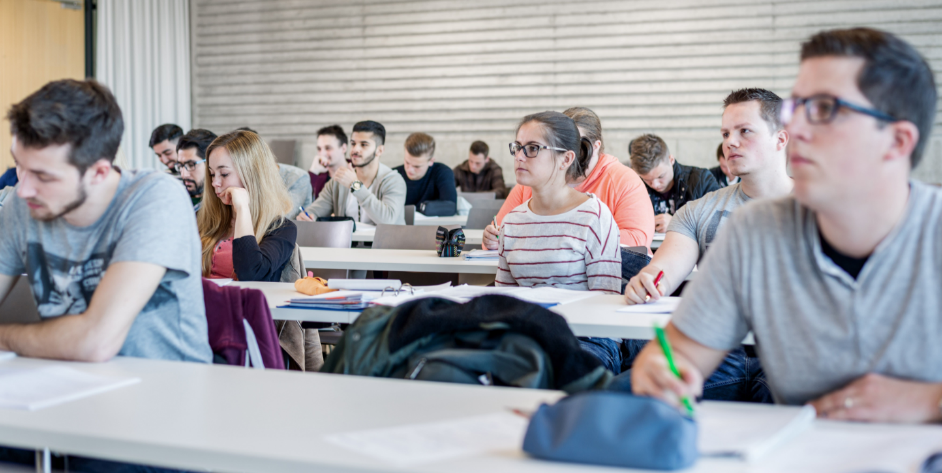 Mein Studium 

an der 

Hochschule 
Niederrhein

mit Fachabi 
mit  Abi
AbschlussMaster of Arts (M.A.)
StudienformVollzeit
Regelstudienzeit4 Semester
Studienumfang120 ECTS
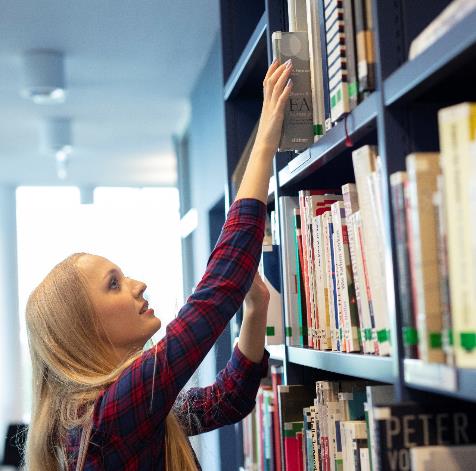 StudienortCampus Mönchengladbach
Kosten pro Semester359,38 Euro inkl. NRW Ticket
UnterrichtsspracheDeutsch
AkkreditierungsagenturAHPGS
9
[Speaker Notes: Heißt LV Lehrveranstaltung? Dann verstehe ich den unterschied nicht zu Veranstaltungsform…]
Bewerbung und Zulassung
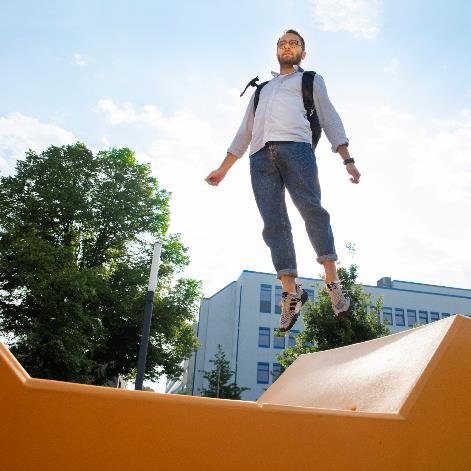 Zugangsvoraussetzungen
Hochschulzugangsberechtigung
Abgeschlossenes Studium der Sozialen Arbeit, Sozialpädagogik, Kindheitspädagogik oder Heilpädagogik (Abschlussnote mindestens "gut" 2,5).
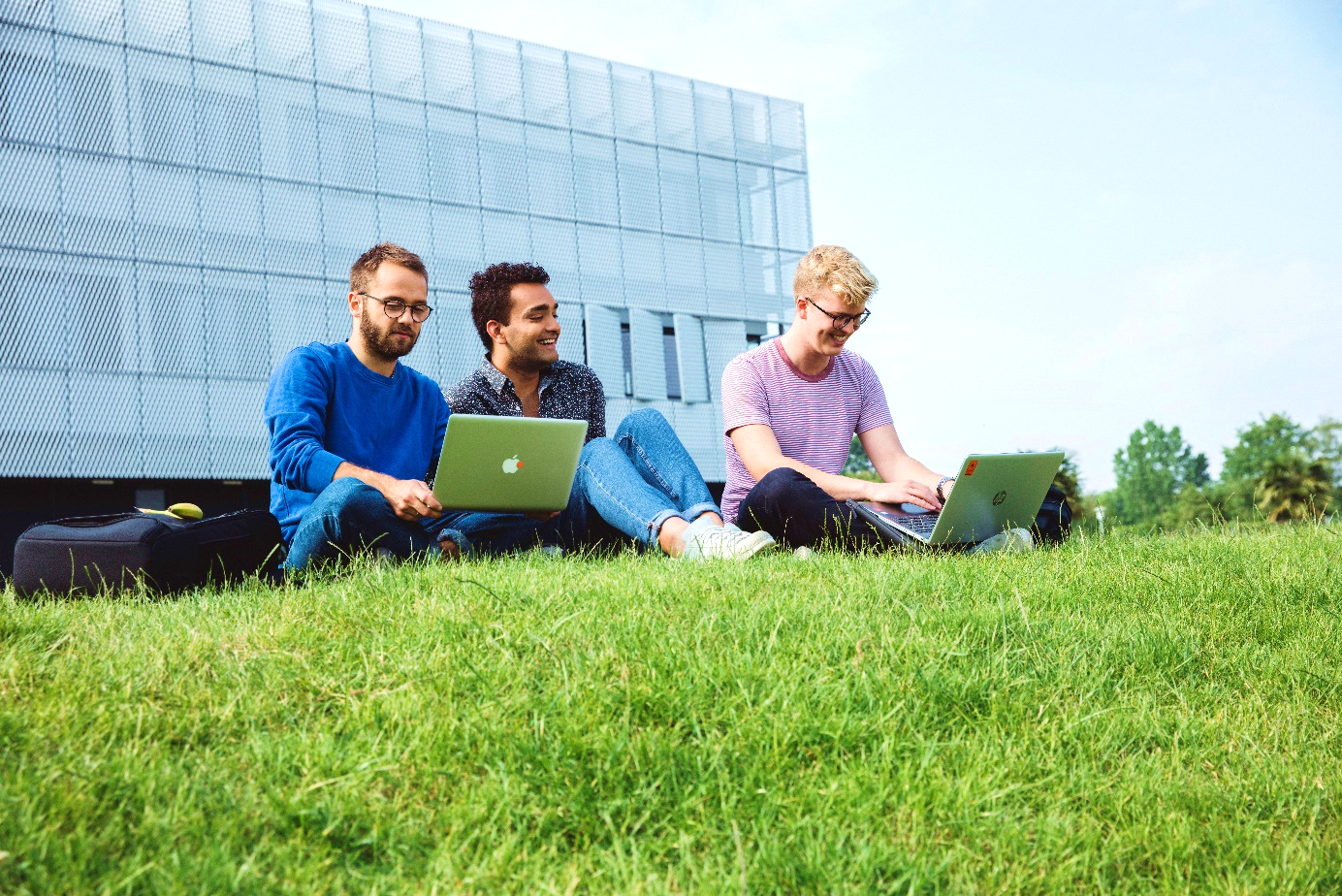 1 Lehrveranstaltung zur Selbst- und Fremderfahrung mit einem Umfang von mindestens 4 ECTS. (Diese Leistung kann in der Selbst- und Fremderfahrung im Rahmen der Ausbildung im BA "Soziale Arbeit" des Fachbereichs Sozialwesen der Hochschule Niederrhein nachgeholt werden.)
Freiwillige Eignungsprüfung mit Bonusregelung
10
[Speaker Notes: Zwischenüberschrift einfügen
WICHTIG: NC und Wartezeit erklären!]
BEWERBUNG UND ZULASSUNG I FRISTEN
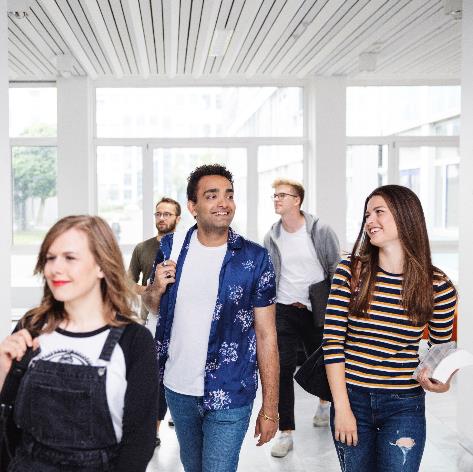 ZULASSUNGSBESCHRÄNKTER STUDIENGANG, Bewerbungsfrist
 Wintersemester 01. Mai – 15. Juli
 Studienbewerber:innen, die ihre Hochschulzugangsberechtigung in einem Nicht-EU-Land erworben haben vom 01. Mai bis 15. Juni
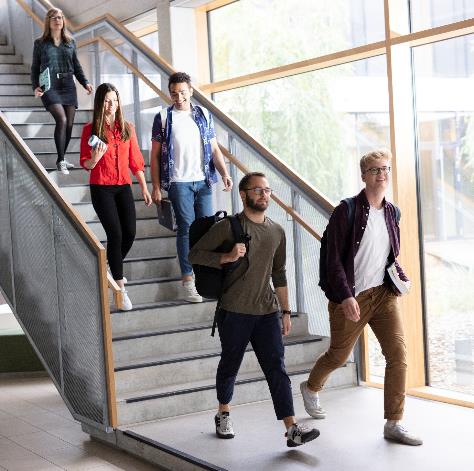 ZUSAGE/ABSAGE DER BEWERBUNG PER E-MAIL
  Zulassungsbeschränkt ca. 3 - 6 Wochen nach Bewerbungsfristende

VORLESUNGSBEGINN 
Sommersemester – Ende März
Wintersemester – Ende September
11
Studienstart an der HSNR I FRISTEN
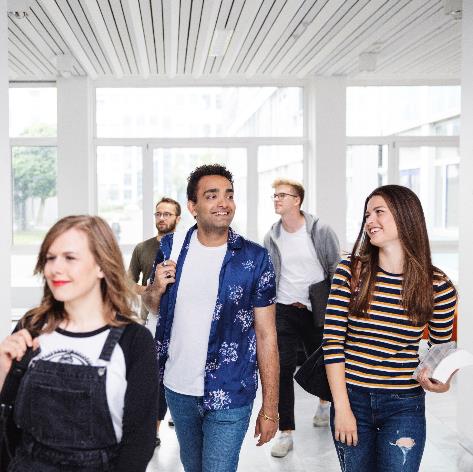 Wer einen Studienplatz im Auswahlverfahren erhält, muss sich bis zu der im Zulassungsbescheid genannten Frist einschreiben.Der erforderliche Studienabschluss kann bis zum 30.09. nachgewiesen werden.Sind die Voraussetzungen für die Einschreibung nicht erfüllt, verfällt der Anspruch auf den Studienplatz.Unterlagen Im Bewerberportal Hochladen:- Abschlusszeugnis- Aktueller Notenspiegel- Nachweis über die Gesamtkreditpunkte deines Bachelors (Kopie Auszug PO)
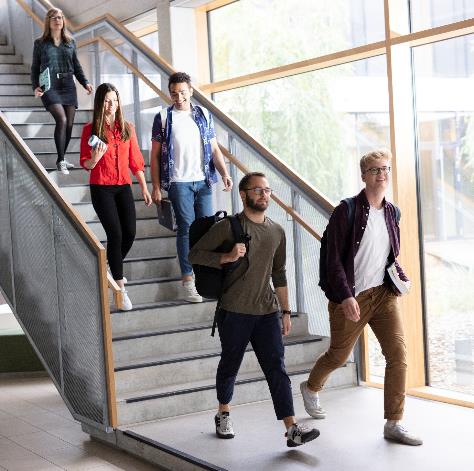 Bewerberinnen und Bewerber, die bei Ablauf der Bewerbungsfrist noch nicht über den ersten berufsqualifizierenden Abschluss verfügen, können mit einem vorläufigen Zeugnis (Notenspiegel) anstelle des Abschlusszeugnisses am Auswahlverfahren teilnehmen. Das vorläufige Zeugnis (Notenspiegel) berechtigt zur Teilnahme am Auswahlverfahren, wenn es bescheinigt, dass nicht mehr als 30 ECTS-Punkte zum Studienabschluss fehlen. Die für das Auswahlverfahren maßgebende Durchschnittsnote ist aus den bisher erbrachten Prüfungsleistungen zu ermitteln und in dem vorläufigen Zeugnis (Notenspiegel) anzugeben.
Alle Unterlagen müssen bis zum 15.07. hochgeladen werden.
12
Bewerbung und Einschreibung | AN der HSNR
Fragen zur Bewerbung und Einschreibung 

Telefon: 
02151 822 2288

E-Mail: 
studierendenbuero@hs-niederrhein.de

WEB
www.hs-niederrhein.de/bewerbung-und-einschreibung
13
Freiwillige Eignungsprüfung
Bonusregelung – 
KEINE Verschlechterung möglich
Fraglich ob sie wieder angeboten wird
14
Freiwillige Eignungsprüfung - Bonusregelung
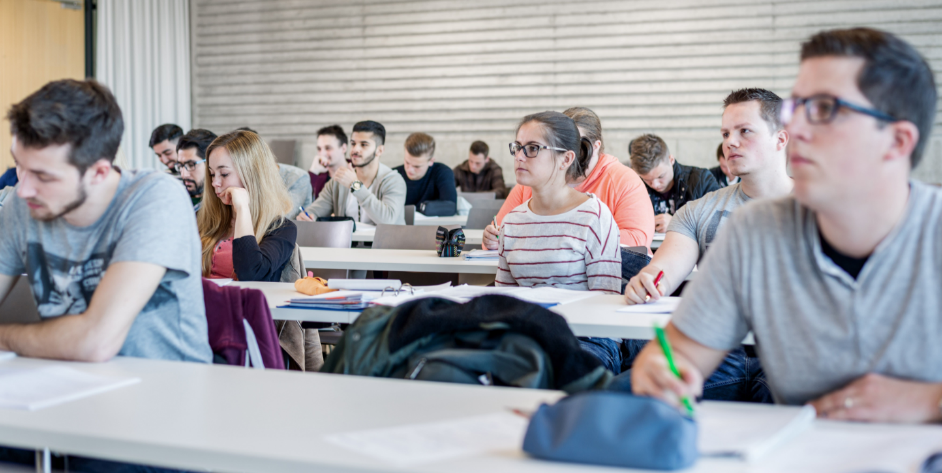 Mein Studium 

an der 

Hochschule 
Niederrhein

mit Fachabi 
mit  Abi
Multiple-Choice, 60 Minuten, aktuell als Online-Prüfung
Teilnahme ist freiwillig und nicht Voraussetzung für die Teilnahme am Auswahlverfahren
Die Prüfung findet einmal im Jahr im Sommersemester statt
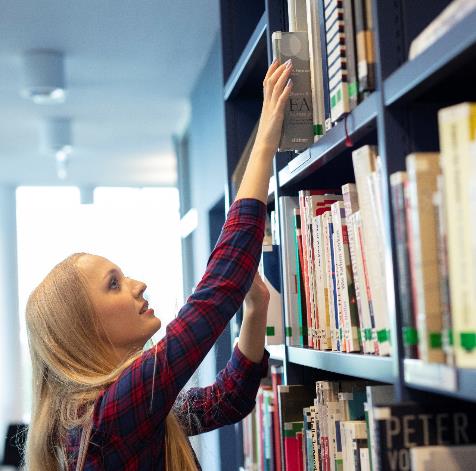 Bonusregelung: 
„sehr gut“ bewertete Prüfungsleistung = Bonus von 0,5 
„gut“ bewertete Prüfungsleistung = Bonus von 0,2 
jeweils bezogen auf die Note des Prüfungszeugnisses über den ersten berufsqualifizierenden Abschluss
15
Freiwillige Eignungsprüfung - Bonusregelung
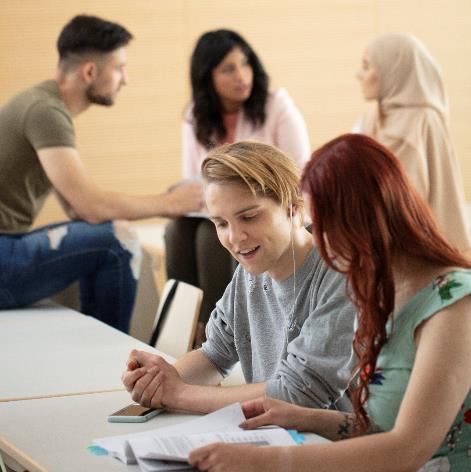 Prüfung findet einmal im Jahr im Sommersemester statt. Der Bonus gilt nur für das im selben Jahr stattfindende Auswahlverfahren für das Wintersemester.
 Die Eignungsprüfung soll Aufschluss über Kenntnisse in den Bereichen Psychologie, Soziologie, Recht in der Sozialen Arbeit, Methoden der Sozialen Arbeit und Empirische Sozialforschung geben.
Alle Details unter:
https://www.hs-niederrhein.de/sozialwesen/studiengaenge/master-soziale-arbeit-psychosoziale-beratung-und-mediation/anmeldung-zur-eignungspruefung/


Bitte auch die Downloads beachten (Stichwortliste, Prüfungs- und Studienordnung, etc)
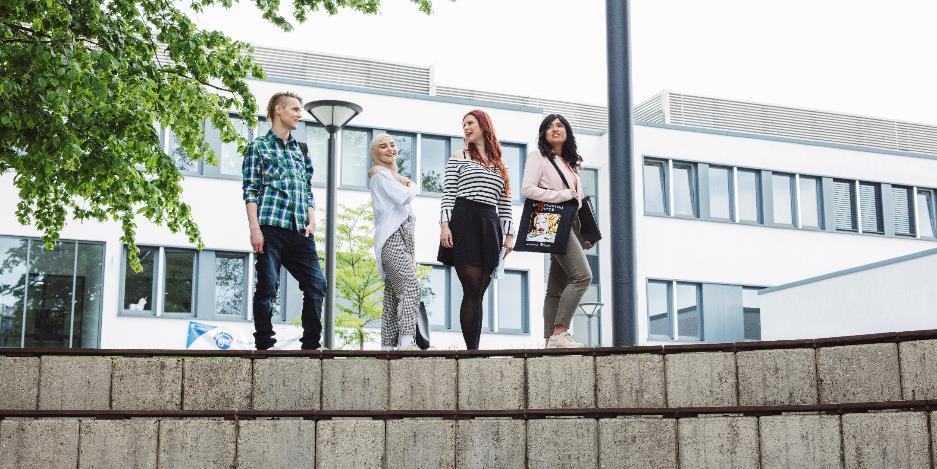 16
[Speaker Notes: Ich würde noch SWS erklären, da wir dies auf unseren factsheets nutzen]
Studieninhalte und Studienorganisation
17
Studieninhalte
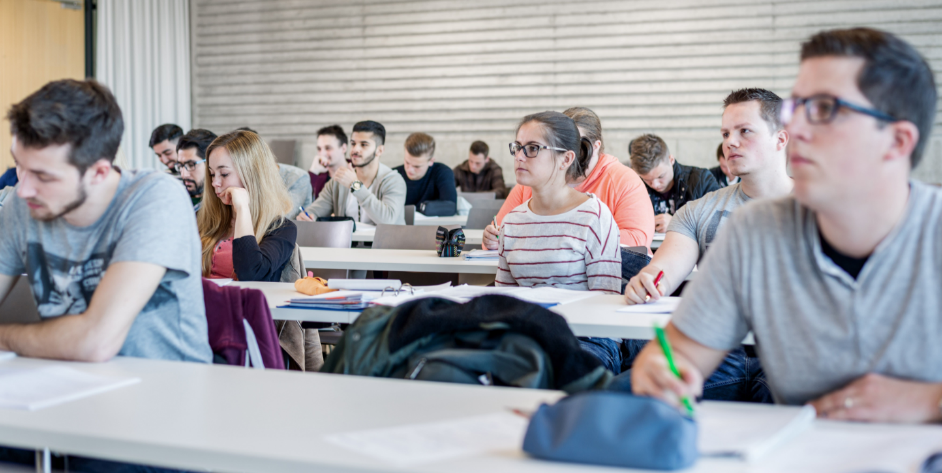 Mein Studium 

an der 

Hochschule 
Niederrhein

mit Fachabi 
mit  Abi
Effektiv anleiten, beraten, vermitteln
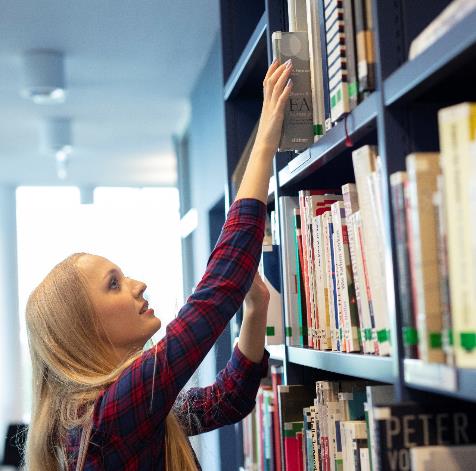 Ziel des Studiums ist, die Studierenden zu befähigen, auf der Grundlage interdisziplinärer wissenschaftlicher Erkenntnisse anerkannte Methoden zur Analyse individueller und sozialer Problemlagen (Risiko-, Krisen- und Konfliktlagen) anzuwenden. Die zur Entwicklung und Anwendung der dazugehörigen professionellen Hilfsangebote und Lösungen sollen erlernt und praxisgerecht angewendet werden können.
18
[Speaker Notes: Heißt LV Lehrveranstaltung? Dann verstehe ich den unterschied nicht zu Veranstaltungsform…]
Studien- und Prüfungsplan
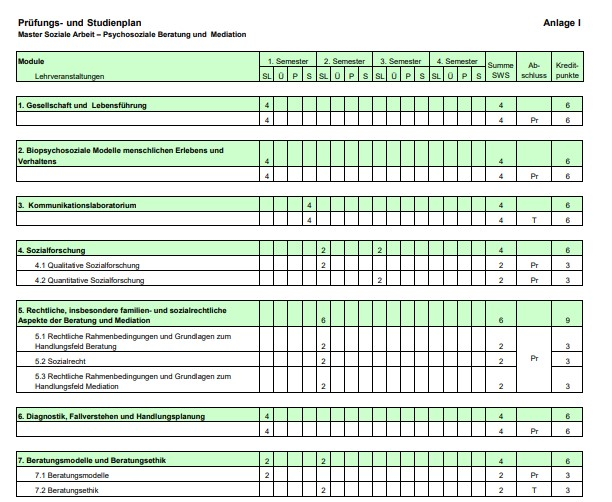 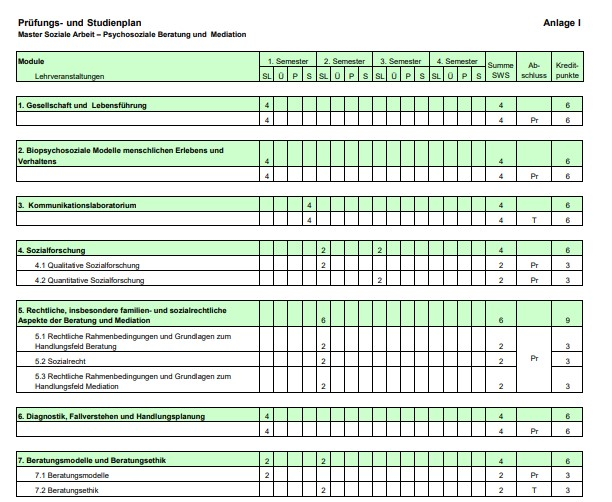 19
Studien- und Prüfungsplan
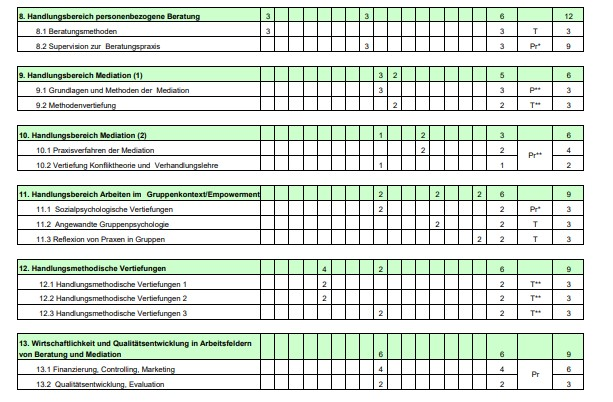 20
Studien- und Prüfungsplan
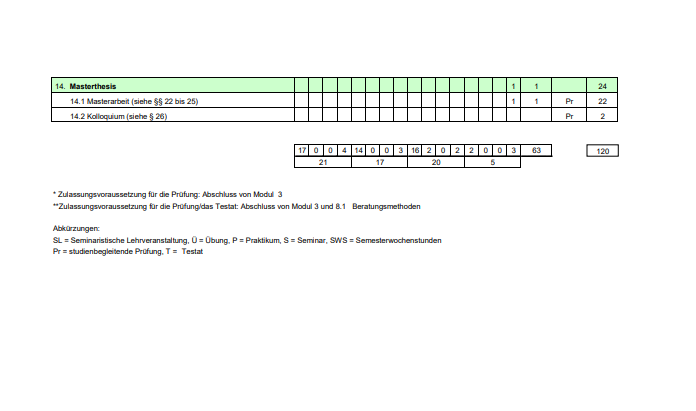 21
Kompetenzprofil
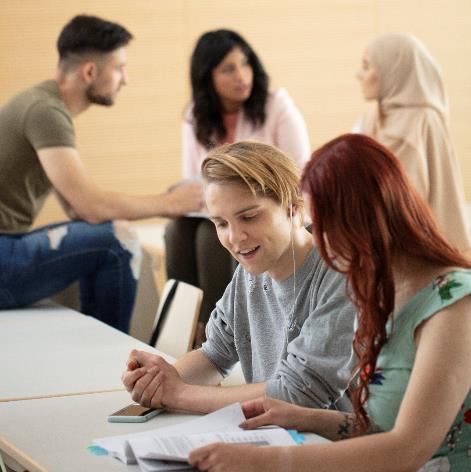 Das Masterstudium qualifiziert Euch ...
Belastungs- und Problemlagen in verschiedenen Kontexten (Lebenslage, Lebensphase, Bewältigungsversuche) zu erfassen und zu analysieren
Methodisch fundierte Interventionen abzuleiten
Tragfähige und motivierende Arbeitsbeziehungen mit belasteten Menschen aufzubauen
Relevante soziale, psychologische und rechtliche Bedingungen differenziert zu berücksichtigen
Begleitende Forschungsarbeiten durchzuführen
Projekte zu initiieren, durchführen und zu evaluieren
In Einrichtungen zu organisieren, zu wirtschaften und Personalverantwortung auszuüben
Im Einzel-, Paar- Familien- und Gruppensetting psychosoziale Beratung durchzuführen
Bei Paaren, Gruppen und auf institutioneller Ebene Mediation (Konfliktvermittlung) zu leisten
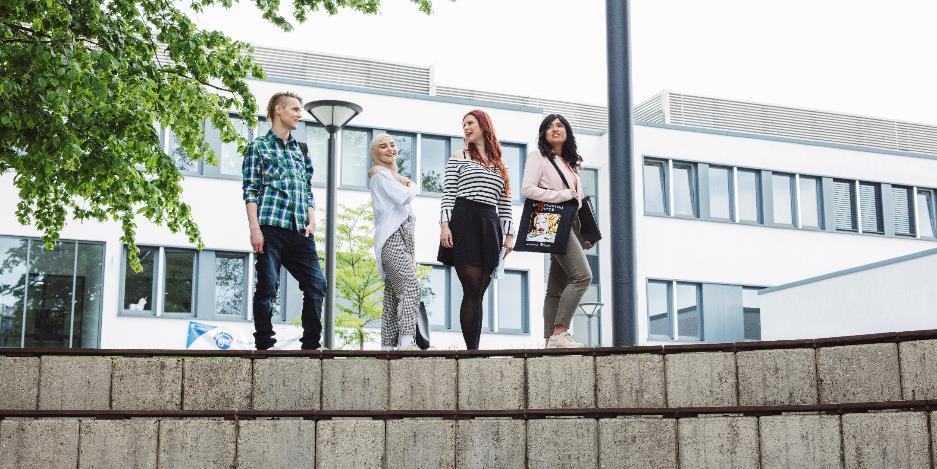 22
[Speaker Notes: Ich würde noch SWS erklären, da wir dies auf unseren factsheets nutzen]
Berufsfeld & Chancen am Arbeitsmarkt
Neue Berufs- und Karriereaussichten sowohl in den klassischen Institutionen der Sozialen Arbeit und der psychosozialen Beratung, als auch in der Privatwirtschaft, an Hochschulen und in der  Selbstständigkeit.
Bitte beachten:
Für den Fall, dass die staatliche Anerkennung als Sozialarbeiter:in nicht im Rahmen eines Bachelor-Abschlusses in Sozialer Arbeit erlangt wurde, kann diese durch den erfolgreichen Abschluss des Masterstudienganges auch nicht nachgeholt werden.
23
Beispiel Stundenplan
Leona
24
1. Semester
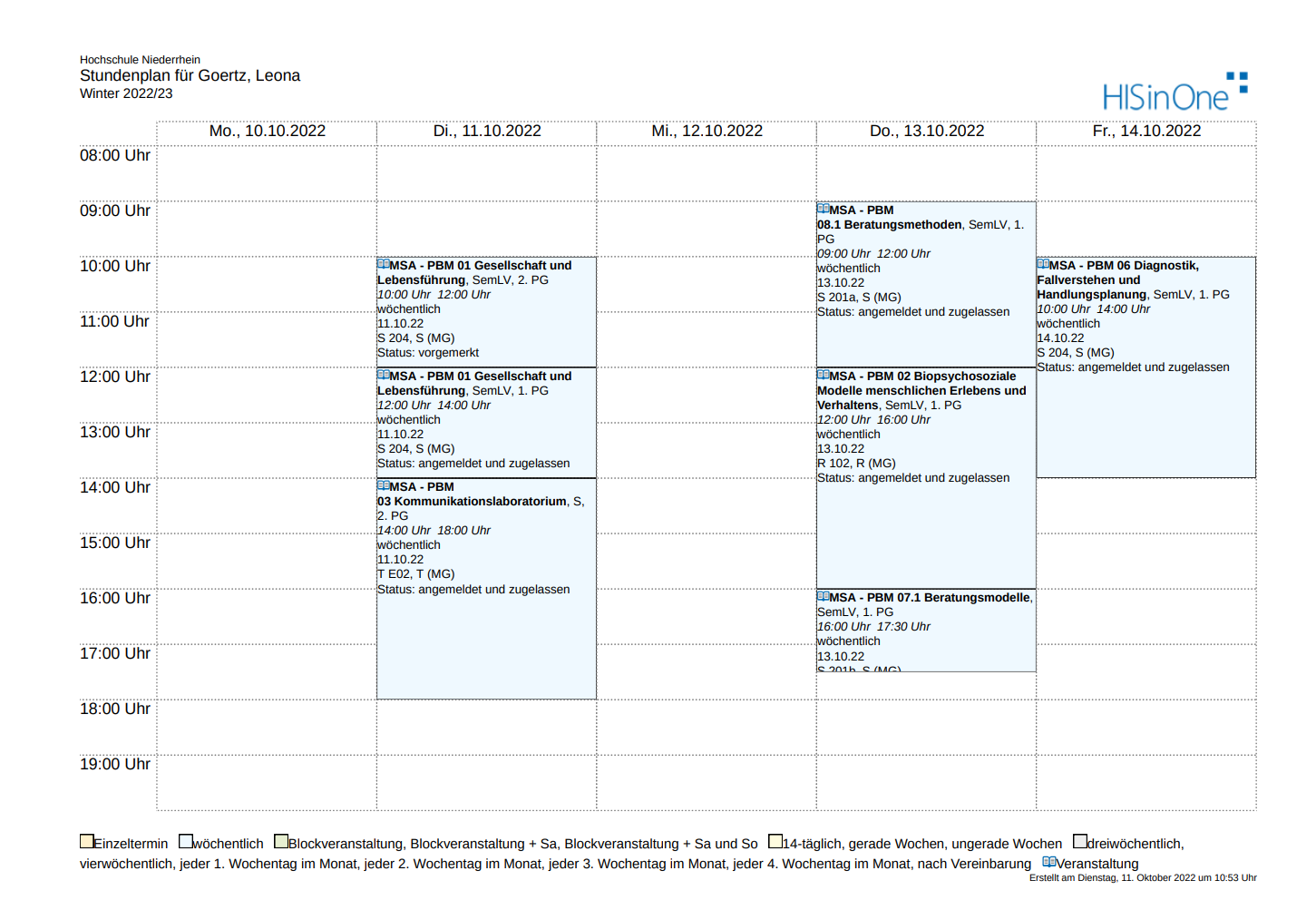 25
2. Semester
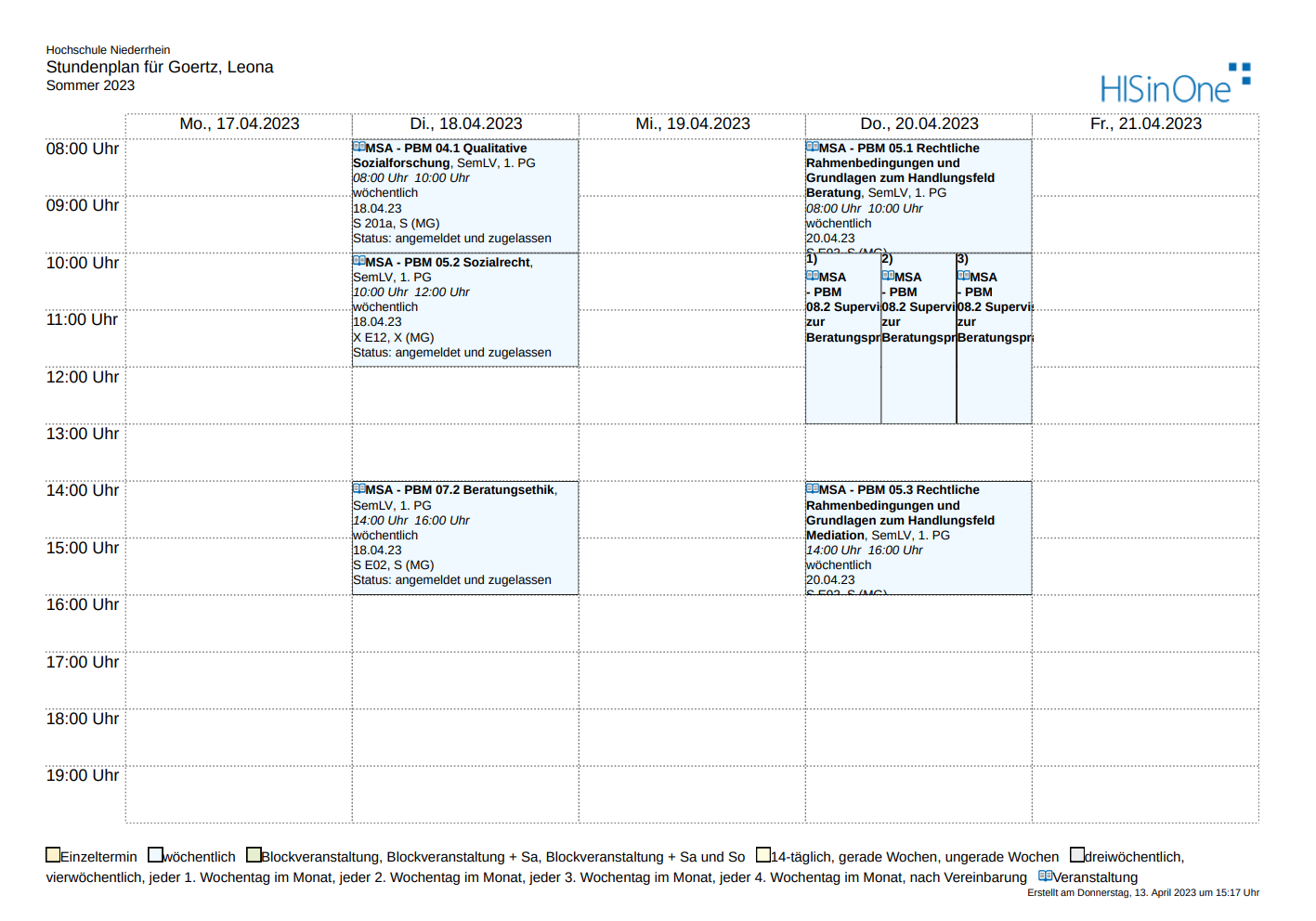 26
Raum für Fragen
27
Vielen Dank für Eure Aufmerksamkeit!
28